Classification
Ch 18 Notes
Classification
Organization is important
Scientists classify organisms based on similarities
Taxonomy-branch of biology that classifies
Early Systems:
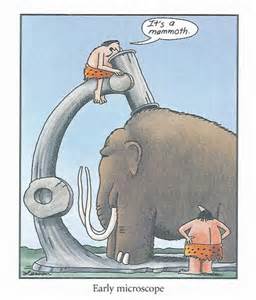 Aristotle
Greek philosopher (384-322 B.C.)
Classified life into two groups:
Plants
Herbs, Shrubs, Trees
Animals
Land, Air, Water
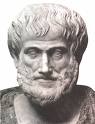 Carolus Linnaeus
Swedish botanist (1707-1778)
System developed to group organisms based on physical & structural similarities.
Still used today.
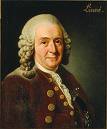 Taxonomy
System for classifying and identifying
Many purposes:
Medical
Economical
Used to study relationships

Two major aspects:
Classification
Nomenclature
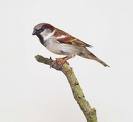 Binomial Nomenclature
System to name organisms.
Latin…dead language (globally consistent)
Two names:
First is “genus”
Second is a “species name”-describes organism
They combine to make the “species name”
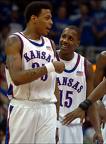 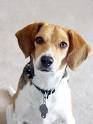 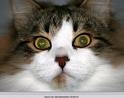 Canis familiaris
Felis domesticus
Homo sapien
Scientific vs Common Names
Why not just use common names?
Is a “sea horse” a horse?
Is a “starfish” a fish?
Or a star?
Is a “bald eagle” really bald?
The case of the “house sparrow:”
Spain=gorrion
Holland=musch
Sweden=hussparf
ONLY ONE SCIENTIFIC NAME: Passer domesticus
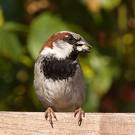 Taxonomic Rankings or Classification Categories
Kingdom (6)
Phylum
Class
Order
Family 
Genus
Species (approx. 1.4 million named)
A Memory Hook
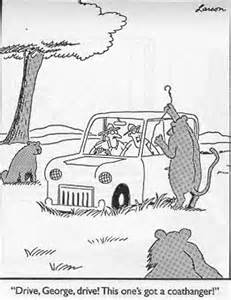 Keep
Pots 
Clean
Or
Food
Gets 
Stuck
Another Memory Hook
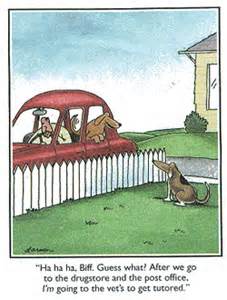 King 
Philip
Came
Over
For 
Great
Spaghetti
Yet Another Memory Hook
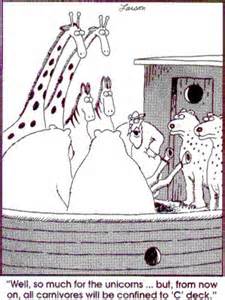 Kids
Prefer
Cheese
Over
Fried 
Green 
Spinach
And Yet Another Memory Hook
Kings
Play
Chess
On
Fine
Green 
Sand
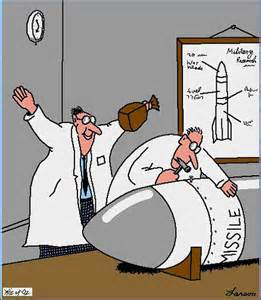 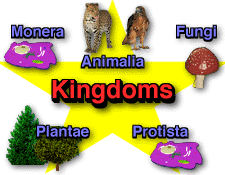 18.2 Notes
Six Kingdoms
Eubacteria
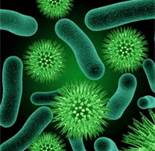 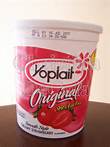 Eubacteria
Eubacteria
Prokaryotes/unicellular
Some heterotrophs, some autotrophs
About 5000 species of bacteria
Live in most habitats
Most are harmful; many are helpful
Some have the ability to move
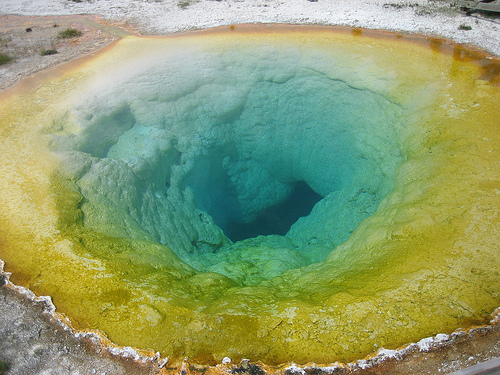 Archaebacteria
Prokaryotes/unicellular
Some heterotrophs, some autotrophs
About 200 species
Live in extreme environments:
Swamps, deep ocean, hydrothermal vents….no oxygen
Structurally different from Eubacteria
Protists
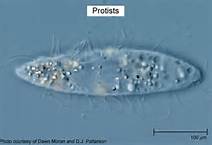 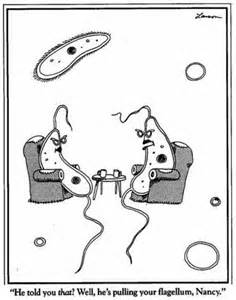 Protists
Eukaryotes/some unicellular, some multicellular
Some plant-like, some animal-like, some fungus-like
Very diverse species
Some move
Fungi
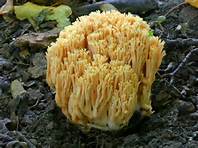 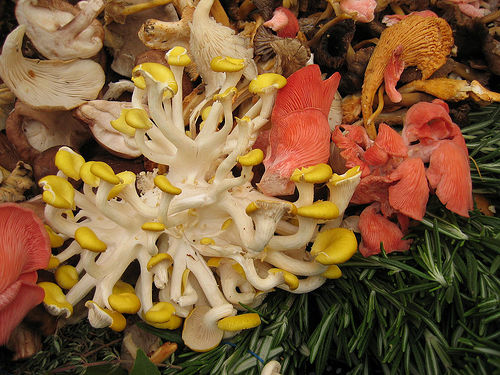 Fungi
Unicellular/multicelluar, Eukaryotic heterotrophs
More than 50000 species
Absorb nutrients from organic materials in the environment (decomposers)
Do not move
Unicellular/multicelluar, Eukaryotic heterotrophs
More than 50000 species
Absorb nutrients from organic materials in the environment (decomposers)
Do not move
Plants
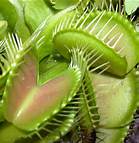 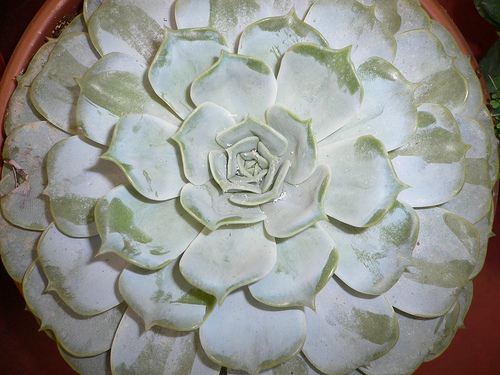 Plants
Multicellular, eukaryotic, photosynthetic autotrophs
Very diverse species with organs and organ systems
Contain chloroplasts and have cell walls composed of cellulose
Do not move
Multicellular, eukaryotic, photosynthetic autotrophs
Very diverse species with organs and organ systems
Contain chloroplasts and have cell walls composed of cellulose
Do not move
Animals
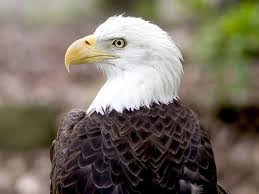 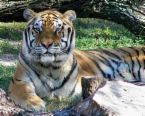 Animals
Multicellular/ heterotrophs
Cells organized into tissues, organs, organ systems
Nearly all able to move
Six Kingdoms
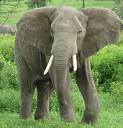 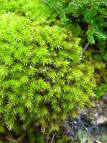 Animals
Plants
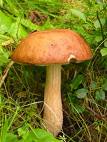 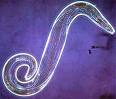 Fungi
Protists
Archaebacteria
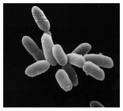 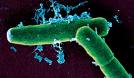 Eubacteria